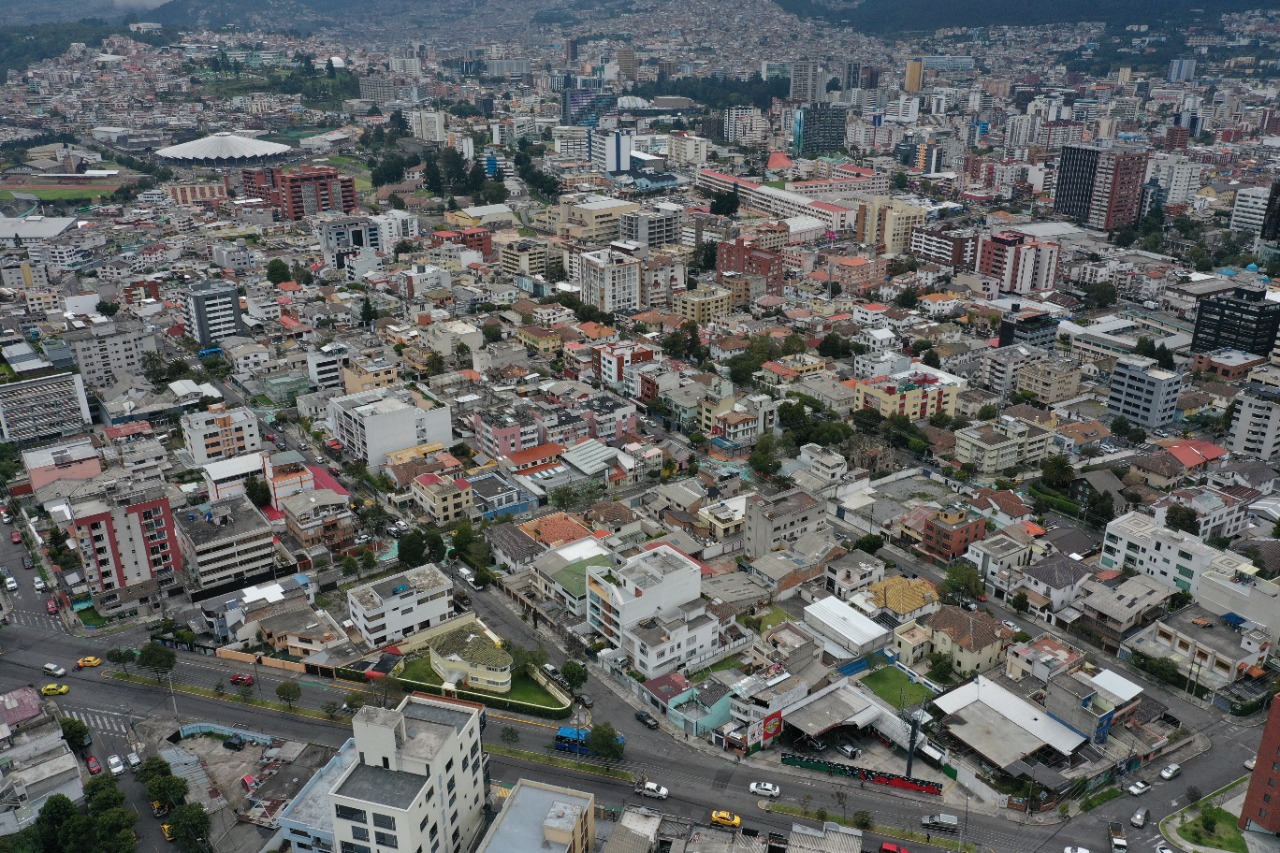 Proyecto de Ordenanza Sustitutiva al Capítulo IV del Código Municipal “Del reconocimiento y/o regularización de edificaciones existentes”
SECRETARÍA DE TERRITORIO, HÁBITAT Y VIVIENDA
La Ordenanza Metropolitana No. 004 aprobada por el Concejo Metropolitano en el mes de mayo del año 2019, inobservó norma jerárquica superior, como es lo establecido en el Código Orgánico Administrativo en lo referente a lo señalado en el artículo 76 que hace relación a la “Delegación de gestión excepcional a sujetos de derecho privado”, lo que impidió la aplicación de esta normativa.
Impedimento para la aplicabilidad de la OM 004
Actores en el desarrollo del proyecto sustitutivo de Ordenanza 004
CAMBIOS REPRESENTATIVOS INCORPORADOS AL PROYECTO SUSTITUTIVO DE ORDENANZA METROPOLITANA No. 004
Simplificación de tipos de edificaciones existentes
Instrumentalización Iniciativa Municipal
ELIMINACIÓN DE ENTIDADES COLABORADORAS DE CONTROL
Incoroporación de disposiciones trasnitorias para que la Secretaría General de Coordinación Territorial y Participación Ciudadana y las Administraciones Zonales, en coordinación con la Agencia Metropolitana de Control ejecuten el proceso de delegación de gestión excepcional a sujetos de derecho privado
Ejecución del proceso de delegación de gestión excepcional a sujetos de derecho privado
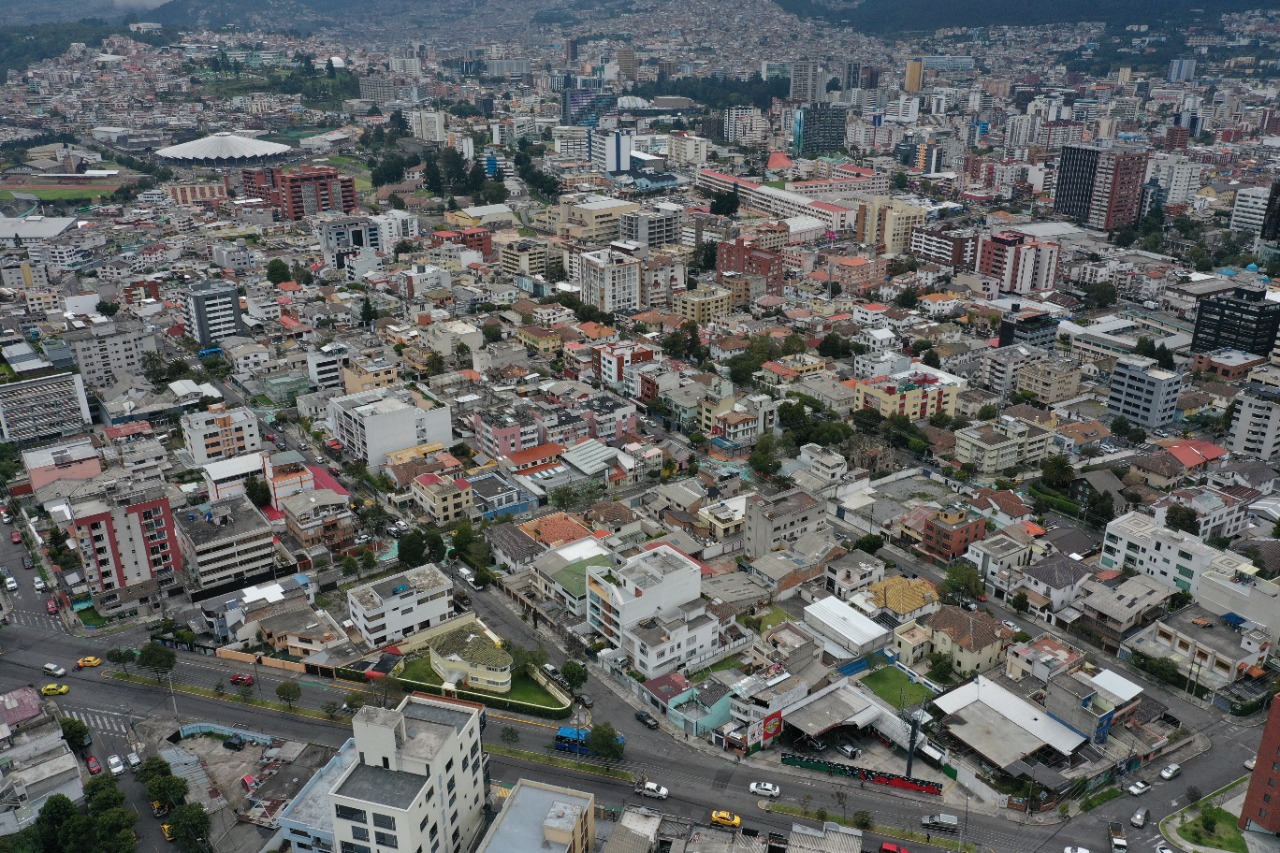 Muchas Gracias
Mayo 2022